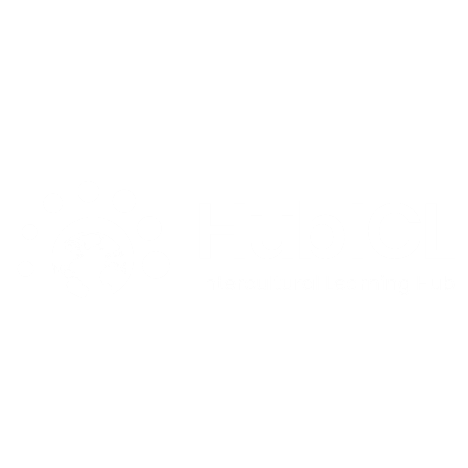 Emotion labor
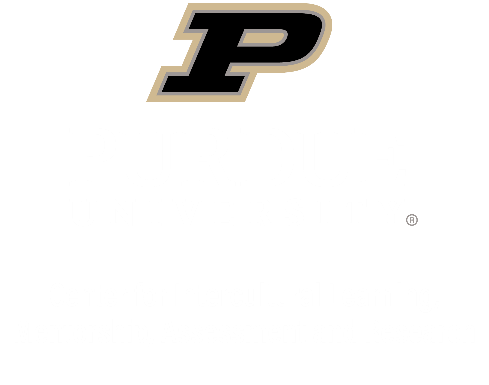 Created by Dr. Kris Acheson-Clair, CILMAR
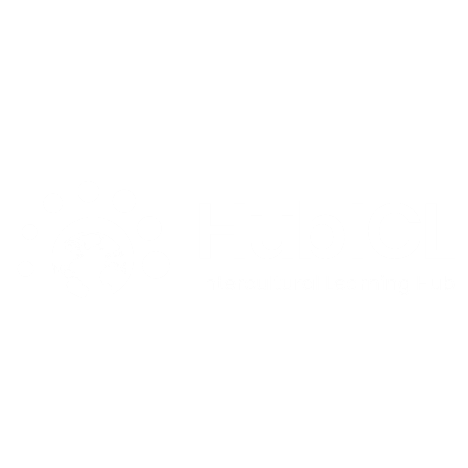 Emotion labor
What is emotion labor?

According to Hochschild (1983), emotion labor is the work that professionals are expected to perform to manage their feelings and ”to create a publicly observable facial and bodily display” (p. 7).

Emotion labor involves the following:
Surface acting: Verbal and nonverbal displays of emotions that are not genuinely felt by the person performing them.
Deep acting: Consciously generating emotions towards other people in order to experience the appropriate, authentic emotion needed for the interaction.
Emotional consonance: Feeling the appropriate emotion required without effort (Acheson et al., 2016; Hochschild, 1983)
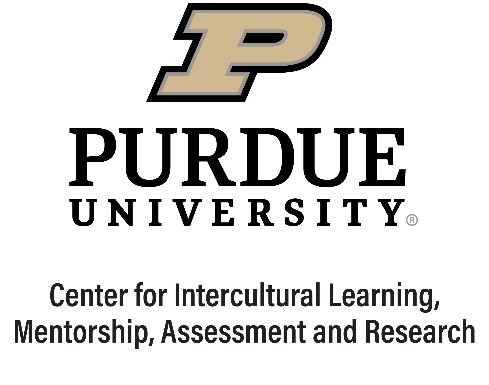 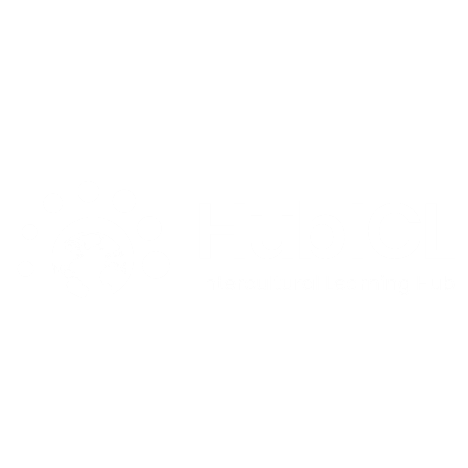 Emotion labor
Emotion labor scholarship
Professions studied:
Medical professionals, particularly nurses & physicians
Mental health professionals
Childcare professionals
Criminal justice professionals, such as 911 operators, correctional facility officers, firefighters, and law enforcement officials
Social workers
Clergy members
Hospitality & tourism professionals
Educators

Can you think of any other professions where you might have to perform emotion labor?
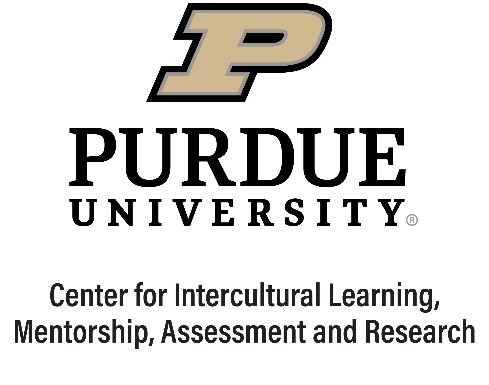 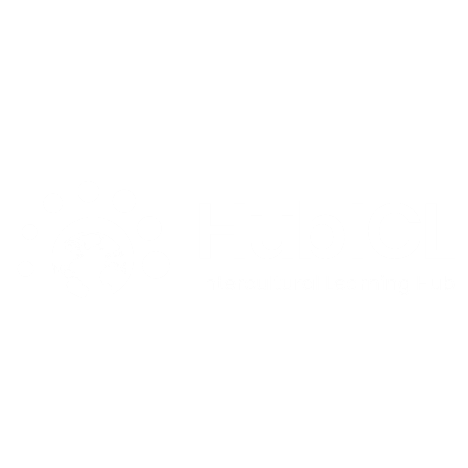 Emotion labor
Emotion labor scholarship (continued)
Most often applied to women-dominated professions , and women often encounter a different set of rules about expected emotions (Gray, 2010; Payne, 2009)
Emotion labor often expected in particular professions, especially the service and hospitality/tourism industries (Brotheridge & Grandey, 2002). 
There are both positive and negative effects of emotion labor:
Many professionals find work with high emotion labor rewarding (Boyer et al., 2013)
Can lead to burnout and emotional exhaustion in some, but not all, professions with high levels of emotion labor (Näring et al., 2006). 
Burnout/emotional exhaustion associated with imbalance between emotional effort and job satisfaction (Martínez-Iñigo, et al., 2007)
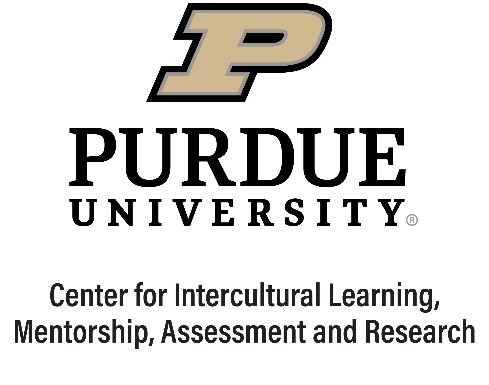 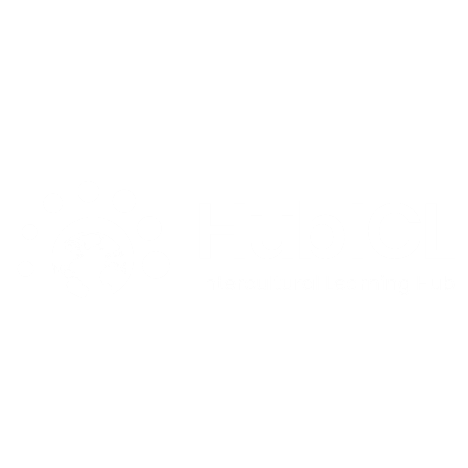 Emotion labor
Emotion labor roles
We will now transition into an experiential group activity. You will be assigned a role that you must perform during an entire round of the activity. The roles are as follows:
You must smile and nod the entire time that someone is talking to you and enthusiastically agree with everything they say.
Try to genuinely care about how other people are responding emotionally to the activity. Watch their body language, ask people if they’re doing okay, and try to express genuine concern and empathy for them.
You must hide any frustration or anxiety (or really any other emotion) that you may be feeling, always presenting a neutral facial expression and tone of voice to your team.
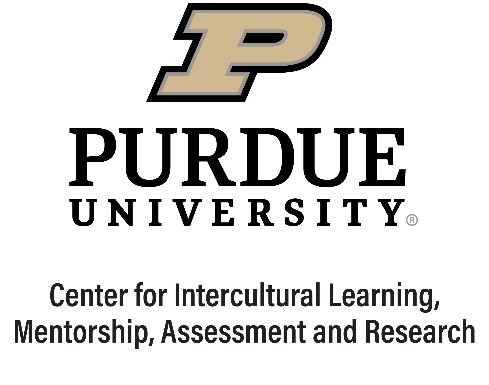 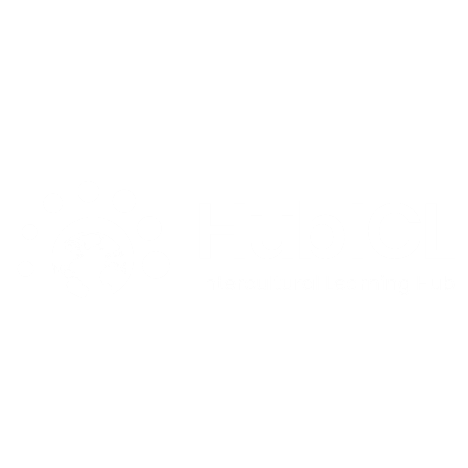 Emotion labor
Debriefing Questions
How did you feel during the activity as you were performing your role(s)?
How does what you experienced in this activity connect to past experiences where you had to perform emotion labor?
How might you be called upon to perform emotion labor in your future or current career? What concerns do you have about this demand on you? What strategies may be helpful to avoid burnout?
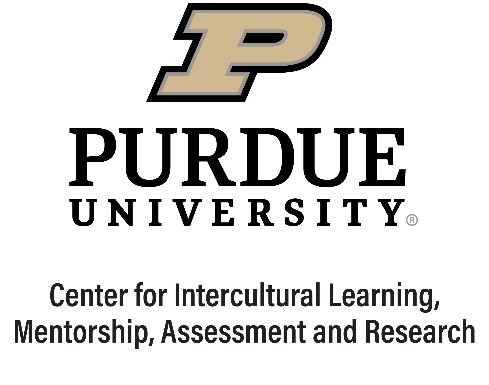 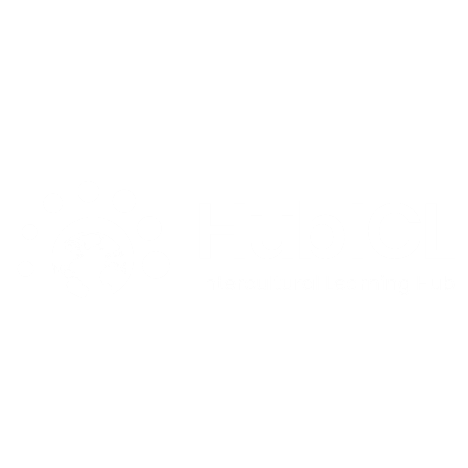 Emotion labor
Works Cited
Acheson, K., Luna, K. & Taylor, J. (2016). The burnout spiral: The emotion labor of five rural U.S. foreign language teachers. The Modern Language Journal, 100(2), 522-537. 
Brotheridge, C.M. & Lee, R.T. (2002). Development and validation of the Emotional Labour Scale. Journal of Occupational and Organizational Psychology, 76, 365-379.
Gray, B. (2010). Emotional labour and befriending in family support and child protection in Tower Hamlets. Child & Family Social Work, 7, 13-22.
Hochschild, A.R. (1983). The managed heart: Commercialization of human feeling. University of California Press.
Martínez-Iñigo, D., Totterdell, P., Alocver, C.M., & Holman, D. (2007). Emotional labour and emotional exhaustion: Interpersonal and intrapersonal mechanisms. Work & Stress, 21, 30-47. 
Näring, G., Briȅt, M., & Brouwers, A. (2006). Beyond demand-control: Emotional labour and symptoms of burnout in teachers. Work & Stress, 20, 303-315. 
Payne, J. (2009). Emotional labour and skill: A reppraisal. Gender, Work & Organization, 16, 348-367.
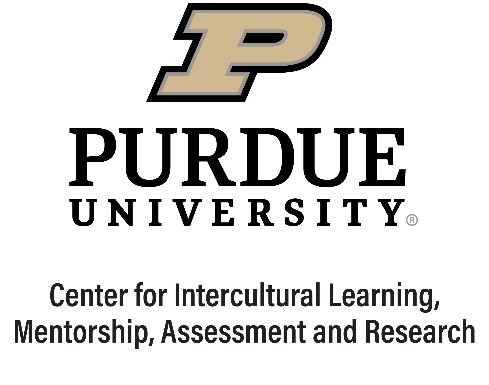